清新个人简历模板
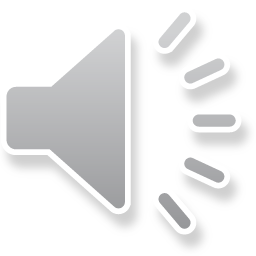 点击此处更换文本，点击此处更换文本 ，点击此处更换文本，点击此处更换文本点击此处更换文本点击此处更换文本点击此处更换文本
汇报人：PPT汇
个人信息
1
教育经历
2
目录
CONTENTS
荣誉奖励
3
工作实践
4
未来展望
5
个人信息
1
点击此处更换文本，点击此处更换文本 ，点击此处更换文本，点击此处更换文本点击此处更换文本点击此处更换文本点击此处更换文本
个人信息
2
点击此处更换文本，点击此处更换文本
1
点击此处更换文本，点击此处更换文本
3
点击此处更换文本，点击此处更换文本
4
点击此处更换文本，点击此处更换文本
个人信息
点击输入标题
28%
36%
52%
17%
个人信息
标题文本
点击此处更换文本，点击此处更换文本
标题文本
点击此处更换文本，点击此处更换文本
标题文本
点击此处更换文本，点击此处更换文本
教育经历
2
点击此处更换文本，点击此处更换文本 ，点击此处更换文本，点击此处更换文本点击此处更换文本点击此处更换文本点击此处更换文本
教育经历
标题文本预设
此部分内容作为文字排版占位显示
标题文本预设
标题文本预设
标题文本预设
标题文本预设
标题文本预设
标题文本预设
此部分内容作为文字排版占位显示
标题文本预设
标题文本预设
此部分内容作为文字排版占位显示
此部分内容作为文字排版占位显示
教育经历
关键词
关键词
标题文本预设
标题文本预设
标题文本预设
标题文本预设
关键词
此部分内容作为文字排版占位显示
此部分内容作为文字排版占位显示
此部分内容作为文字排版占位显示
此部分内容作为文字排版占位显示
关键词
关键词
关键词
关键词
关键词
关键词
教育经历
标题文本预设
标题文本预设
标题文本预设
标题文本预设
标题文本预设
标题文本预设
此部分内容作为文字排版占位显示
此部分内容作为文字排版占位显示
此部分内容作为文字排版占位显示
此部分内容作为文字排版占位显示
此部分内容作为文字排版占位显示
此部分内容作为文字排版占位显示
荣誉奖励
3
点击此处更换文本，点击此处更换文本 ，点击此处更换文本，点击此处更换文本点击此处更换文本点击此处更换文本点击此处更换文本
荣誉奖励
95%
90%
80%
70%
标题文本预设
标题文本预设
标题文本预设
点击此处更换文本
点击此处更换文本
点击此处更换文本
75%
荣誉奖励
B
C
A
标题文本
标题文本
标题文本
点击此处更换文本，点击此处更换文本
点击此处更换文本，点击此处更换文本
点击此处更换文本，点击此处更换文本
荣誉奖励
标题文本
标题文本
点击此处更换文本，点击此处更换文本
点击此处更换文本，点击此处更换文本
标题文本
标题文本
点击此处更换文本，点击此处更换文本
点击此处更换文本，点击此处更换文本
标题文本
点击此处更换文本，点击此处更换文本
工作实践
4
点击此处更换文本，点击此处更换文本 ，点击此处更换文本，点击此处更换文本点击此处更换文本点击此处更换文本点击此处更换文本
工作实践
点击此处更换文本，点击此处更换文本
点击此处更换文本，点击此处更换文本
标题
标题
B
D
标题
标题
A
C
点击此处更换文本，点击此处更换文本
点击此处更换文本，点击此处更换文本
工作实践
标题
标题
标题
标题
1
2
3
4
标题文本
标题文本
标题文本
标题文本
点击此处更换文本，点击此处更换文本
点击此处更换文本，点击此处更换文本
点击此处更换文本，点击此处更换文本
点击此处更换文本，点击此处更换文本
工作实践
标题文本
点击此处更换文本，点击此处更换文本
标题文本
点击此处更换文本，点击此处更换文本
标题文本
点击此处更换文本，点击此处更换文本
标题文本
点击此处更换文本，点击此处更换文本
未来展望
5
点击此处更换文本，点击此处更换文本 ，点击此处更换文本，点击此处更换文本点击此处更换文本点击此处更换文本点击此处更换文本
未来展望
标题文本
标题文本
点击此处更换文本，点击此处更换文本
点击此处更换文本，点击此处更换文本
标题文本
标题文本
点击此处更换文本，点击此处更换文本
点击此处更换文本，点击此处更换文本
未来展望
标题文本
标题文本
标题
点击此处更换文本，点击此处更换文本
点击此处更换文本，点击此处更换文本
标题
标题文本
标题文本
标题
点击此处更换文本，点击此处更换文本
标题
点击此处更换文本，点击此处更换文本
未来展望
标题文本
点击此处更换文本，点击此处更换文本
标题文本
点击此处更换文本，点击此处更换文本
标题文本
点击此处更换文本，点击此处更换文本
未来展望
标题文本
点击此处更换文本，点击此处更换文本
标题文本
标题文本
点击此处更换文本，点击此处更换文本.
点击此处更换文本，点击此处更换文本
标题文本
点击此处更换文本，点击此处更换文本
标题文本
标题文本
点击此处更换文本，点击此处更换文本
点击此处更换文本，点击此处更换文本.
非常感谢您的聆听
点击此处更换文本，点击此处更换文本 ，点击此处更换文本，点击此处更换文本点击此处更换文本点击此处更换文本点击此处更换文本
汇报人：PPT汇
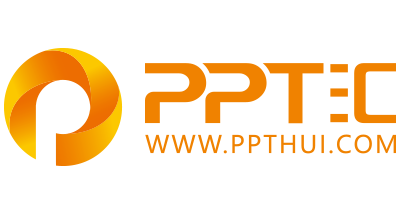 上万精品PPT模板全部免费下载
PPT汇    www.ppthui.com
PPT模板下载：www.ppthui.com/muban/            行业PPT模板：www.ppthui.com/hangye/
工作PPT模板：www.ppthui.com/gongzuo/         节日PPT模板：www.ppthui.com/jieri/
PPT背景图片： www.ppthui.com/beijing/            PPT课件模板：www.ppthui.com/kejian/
[Speaker Notes: 模板来自于 https://www.ppthui.com    【PPT汇】]
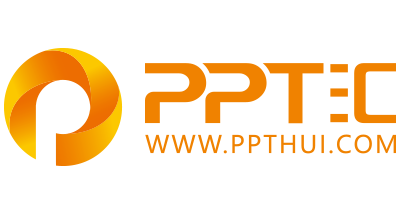 10000+套精品PPT模板全部免费下载
www.ppthui.com
PPT汇

PPT模板下载：www.ppthui.com/muban/            行业PPT模板：www.ppthui.com/hangye/
工作PPT模板：www.ppthui.com/gongzuo/         节日PPT模板：www.ppthui.com/jieri/
党政军事PPT：www.ppthui.com/dangzheng/     教育说课课件：www.ppthui.com/jiaoyu/
PPT模板：简洁模板丨商务模板丨自然风景丨时尚模板丨古典模板丨浪漫爱情丨卡通动漫丨艺术设计丨主题班会丨背景图片

行业PPT：党政军事丨科技模板丨工业机械丨医学医疗丨旅游旅行丨金融理财丨餐饮美食丨教育培训丨教学说课丨营销销售

工作PPT：工作汇报丨毕业答辩丨工作培训丨述职报告丨分析报告丨个人简历丨公司简介丨商业金融丨工作总结丨团队管理

More+
[Speaker Notes: 模板来自于 https://www.ppthui.com    【PPT汇】]